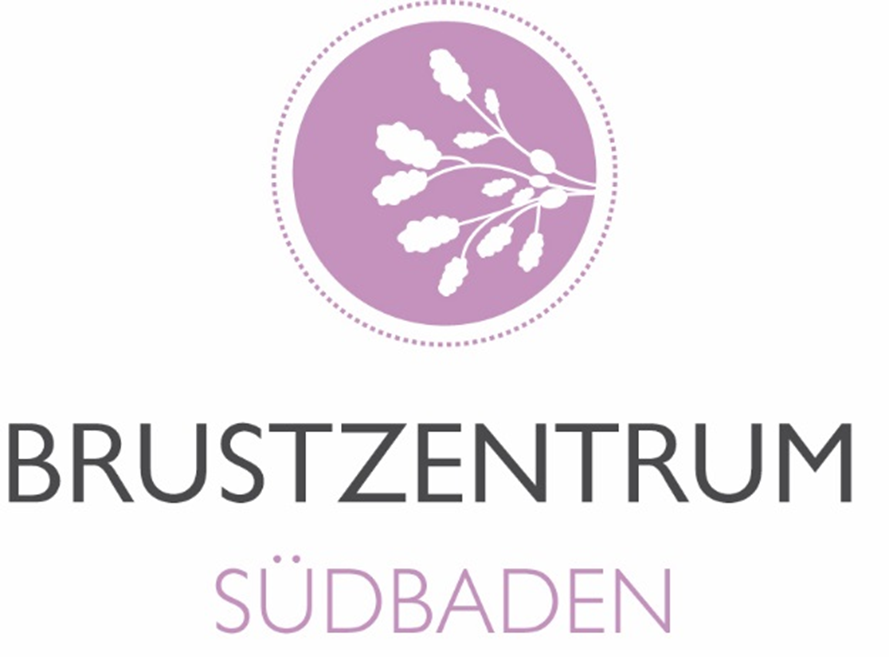 Die Operation des Mammakarzinoms
Dr. med. Roland Rein
November 2024
Die Entwicklung der Operation der Brust 
beim Mammakarzinom
Die Entwicklung der Operation der Brust 
beim Mammakarzinom
Die Entwicklung der Operation der Lymphknoten 
beim Mammakarzinom
Die Entwicklung der Operation der Brust 
beim Mammakarzinom
Die Entwicklung der Operation der Lymphknoten 
beim Mammakarzinom
Einführung der brusterhaltenden Operation
1981
Die Einführung der brusterhaltenden Operation
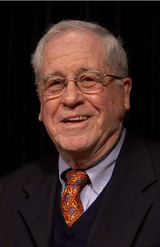 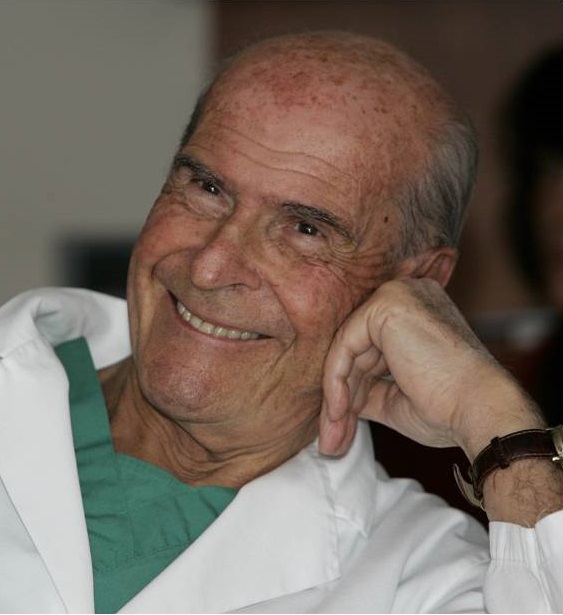 Bernard Fisher
Umberto Veronesi
Die brusterhaltende Operation
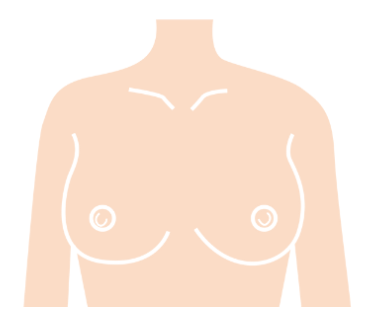 Die brusterhaltende Operation
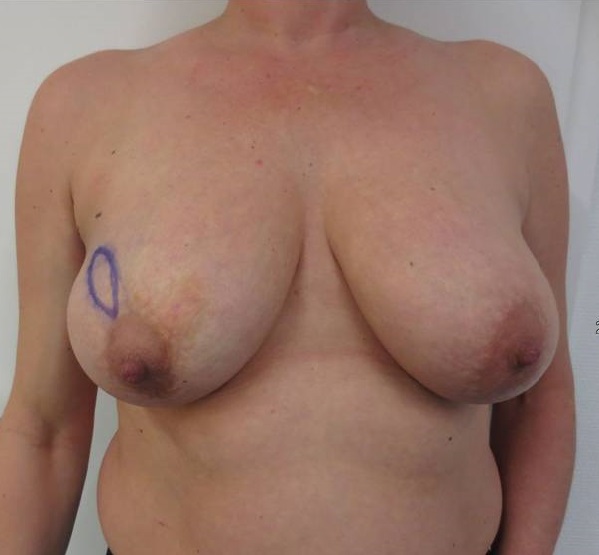 Die brusterhaltende Operation
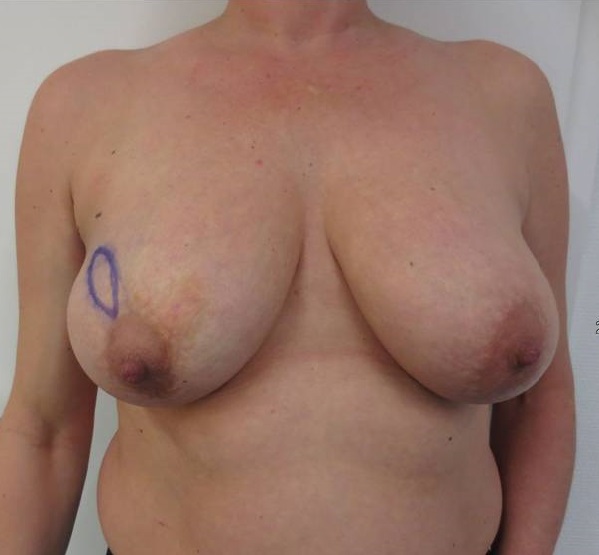 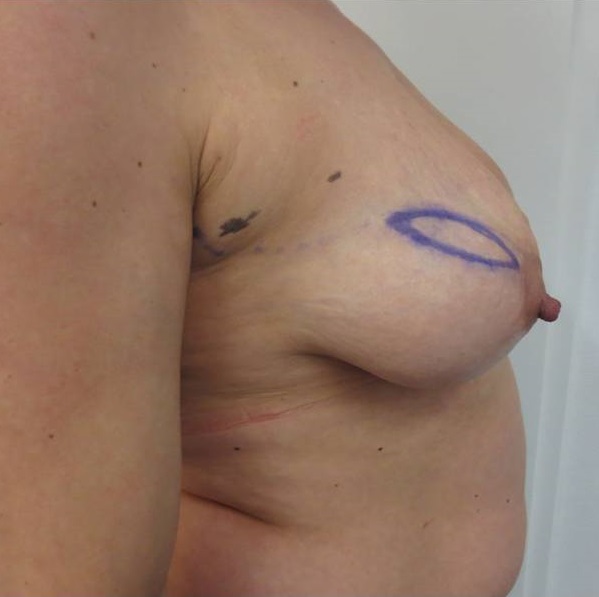 Die brusterhaltende Operation
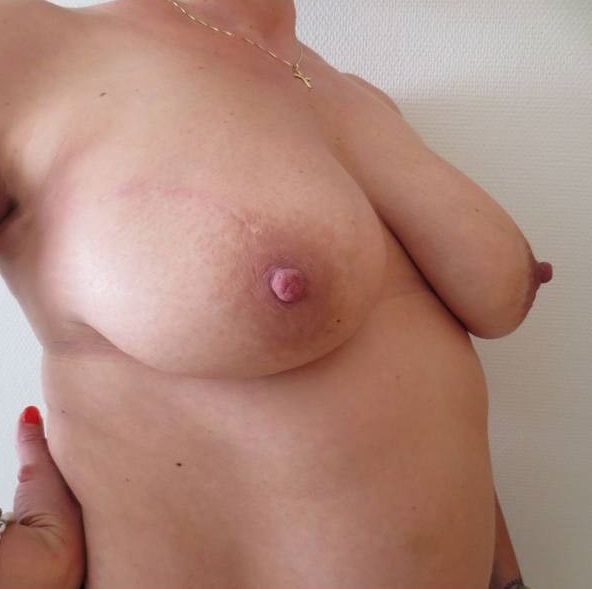 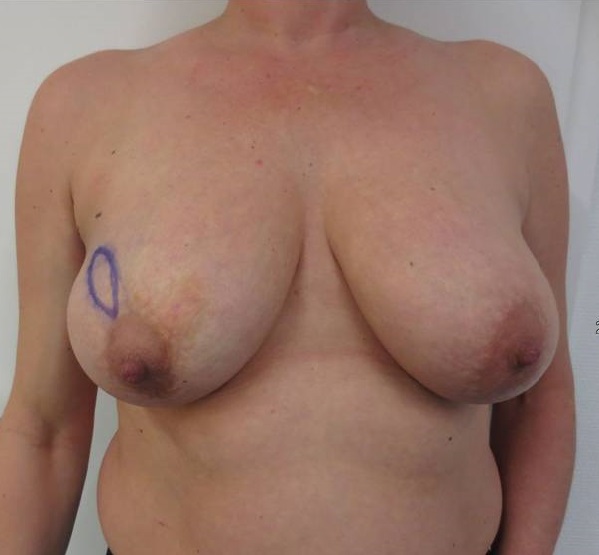 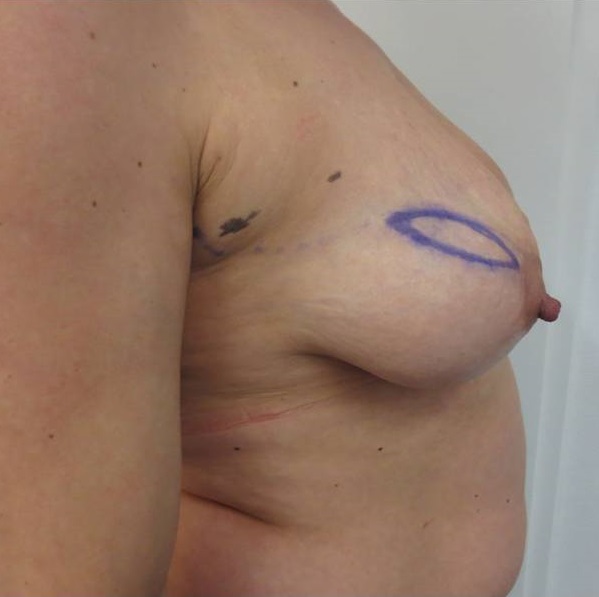 Die brusterhaltende Operation
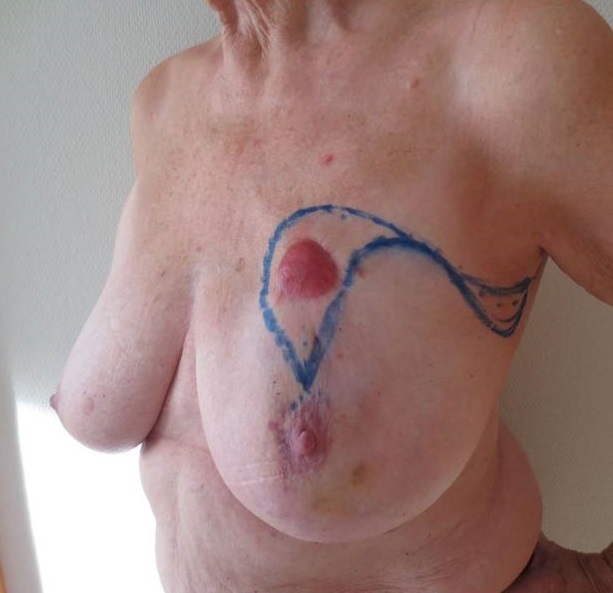 Die brusterhaltende Operation
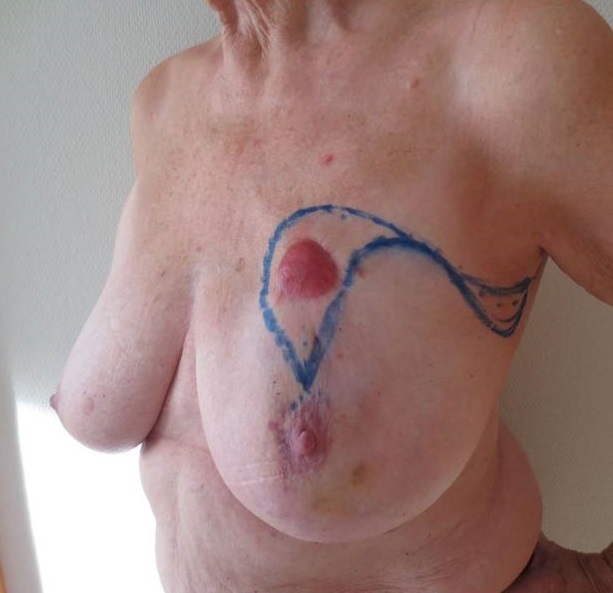 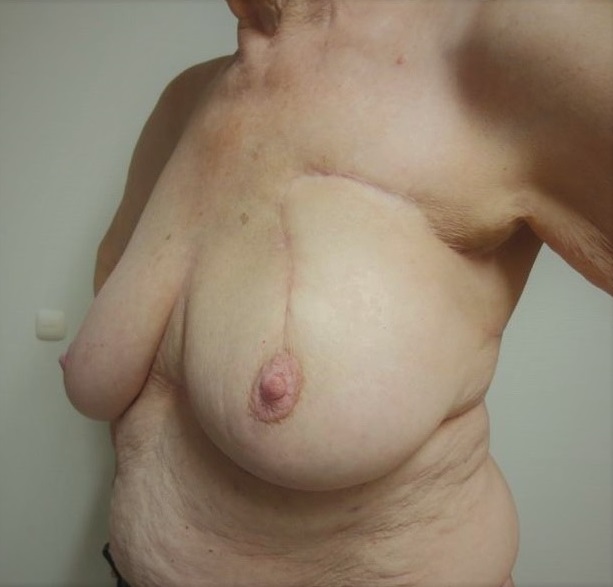 Einführung der brusterhaltenden Operation
1981            ca. 2000
„Erfindung“ der Wächterlymphknoten-Methode
Lymphödem des Armes 
nach klassischer, radikaler Lymphknotenentfernung
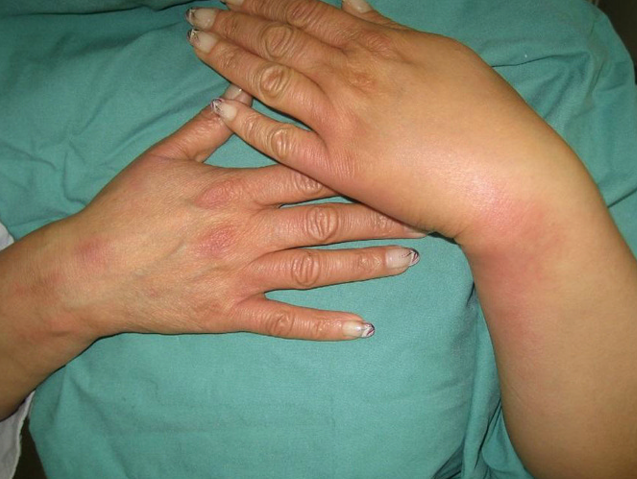 K. Wihlfahrt, S. Hartmann, S. Fröhlich, T. Kühn,
Gynäkologie 2023,56:310–315
die Wächterlymphknoten-Methode
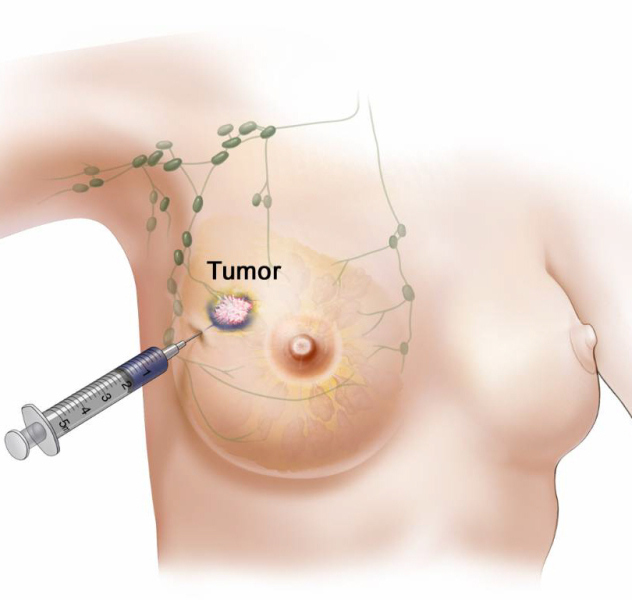 die Wächterlymphknoten-Methode
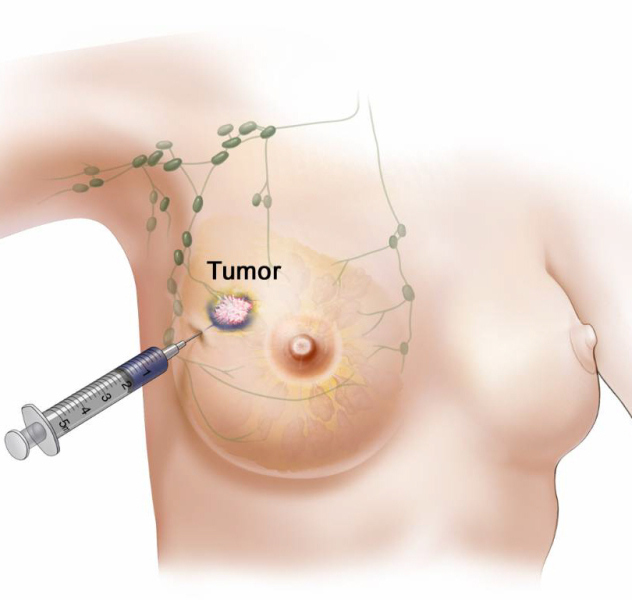 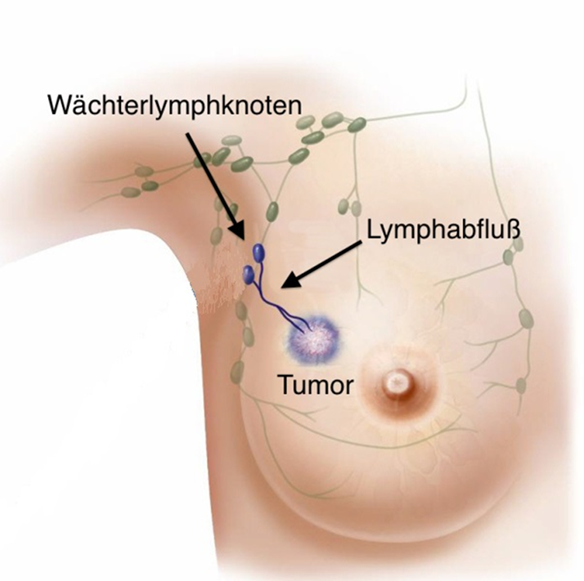 die Wächterlymphknoten-Methode
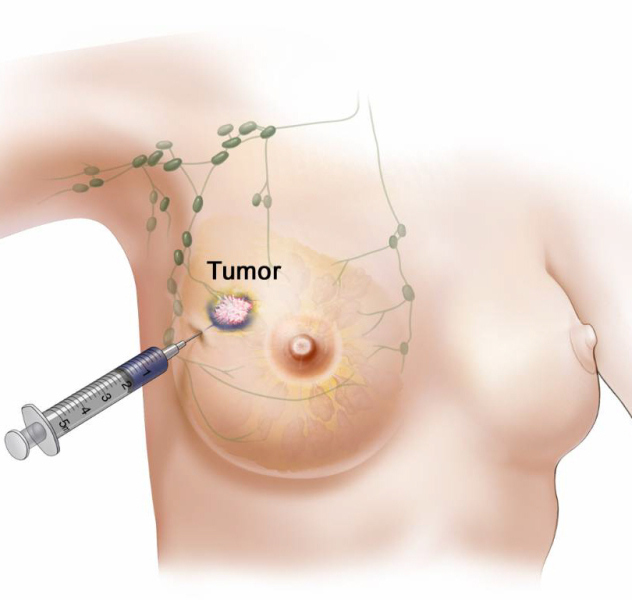 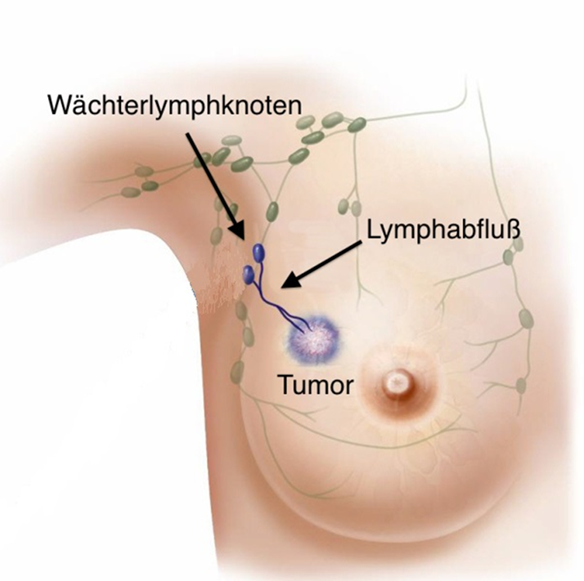 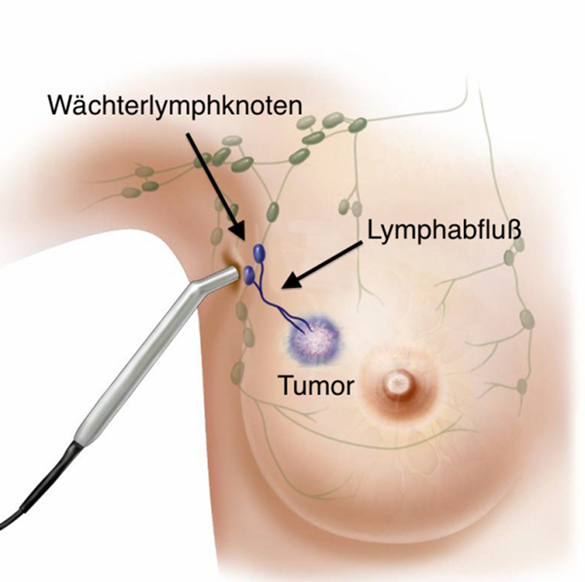 die Wächterlymphknoten-Methode
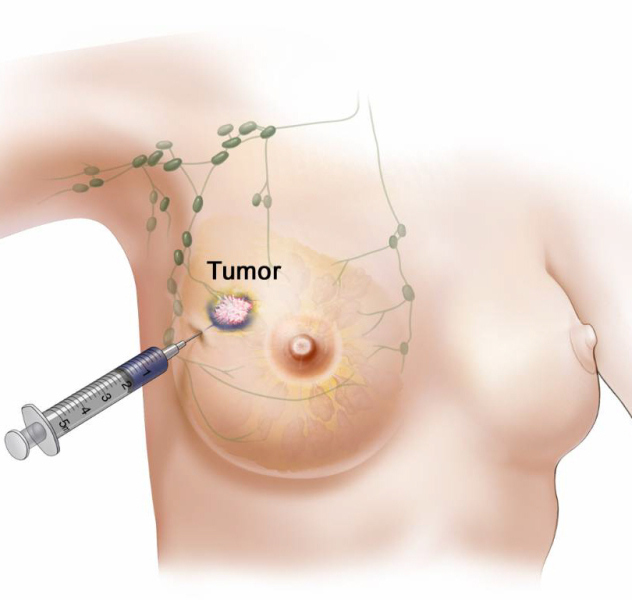 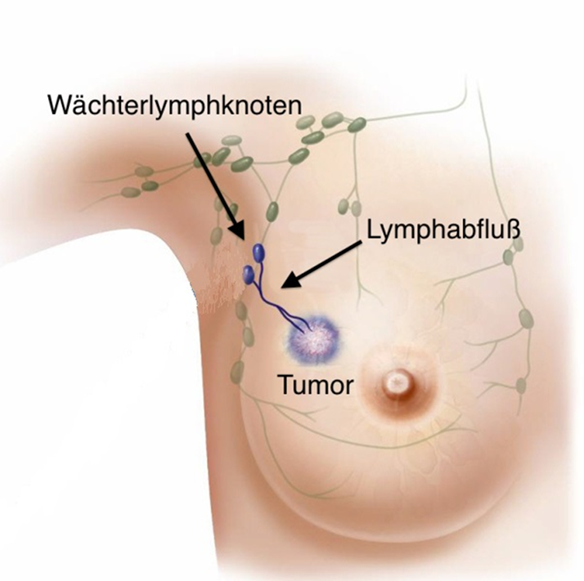 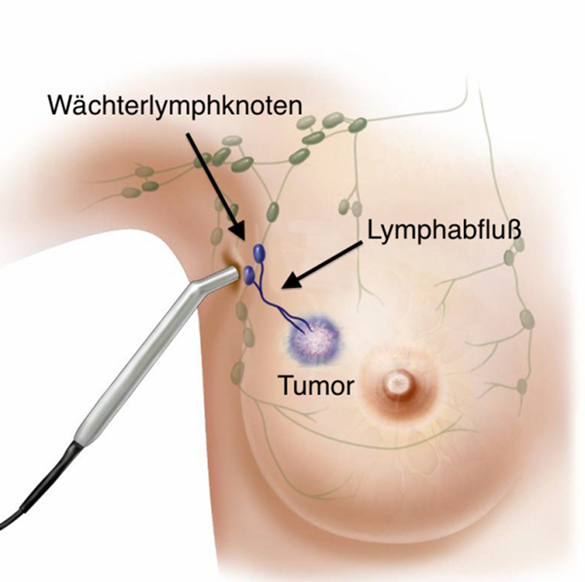 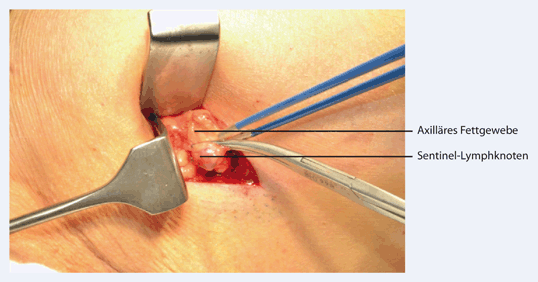 K. Wihlfahrt, S. Hartmann, S. Fröhlich, T. Kühn,
Gynäkologie 2023,56:310–315
Einführung der brusterhaltenden Operation
1981            ca. 2000           2011
„Erfindung“ der Wächterlymphknoten-Methode
Verzicht auf die Ausräumung der Achsellymphknoten bei Befall von 1-2 Wächterlymphknoten
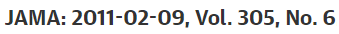 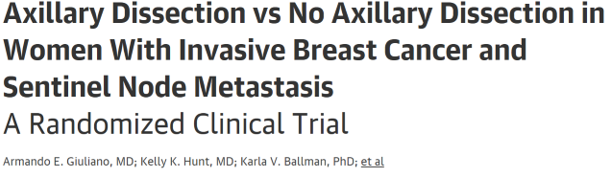 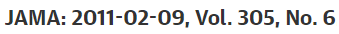 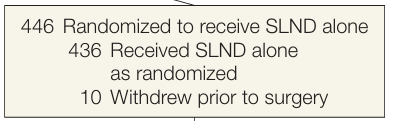 891 Patientinnen,
Tumoren bis 5cm Größe,
Brusterhaltende Operation,
1 oder 2 befallene Wächterlymphknoten,
(Leitliniengerechte Nachbehandlung)
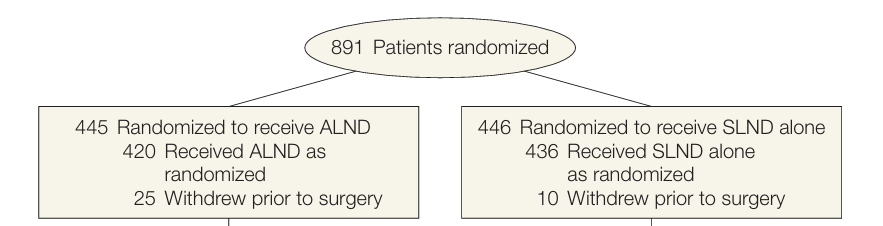 Zufallsverteilung
446 Patientinnen:
Verzicht auf die klassische axilläre Lymphknotenentfernung
445 Patientinnen:
klassische axilläre Lymphknotenentfernung
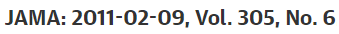 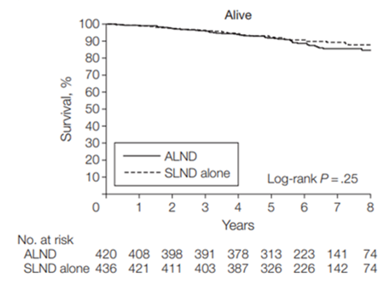 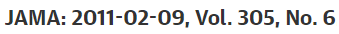 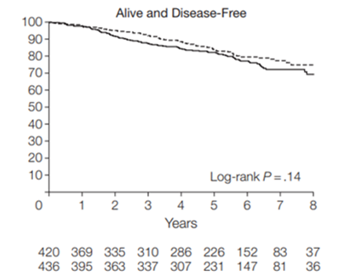 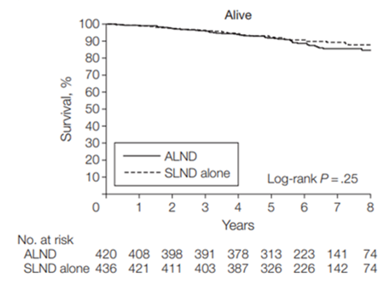 Einführung der brusterhaltenden Operation
1981            ca. 2000           2011
„Erfindung“ der Wächterlymphknoten-Methode
Verzicht auf die Ausräumung der Achsellymphknoten bei Befall von 1-2 Wächterlymphknoten
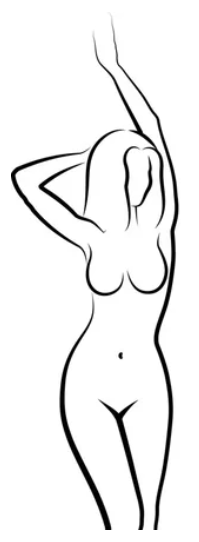 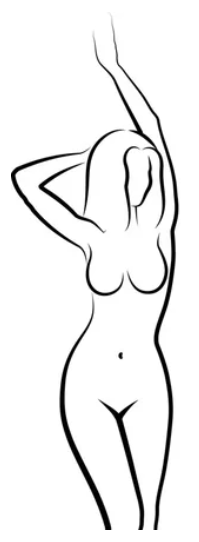 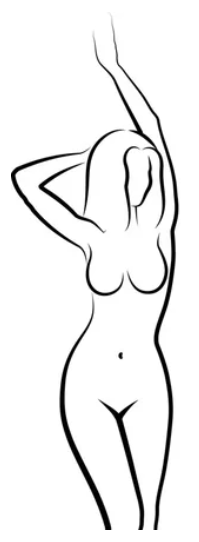 Lymphknoten
Lunge
Leber
Knochen
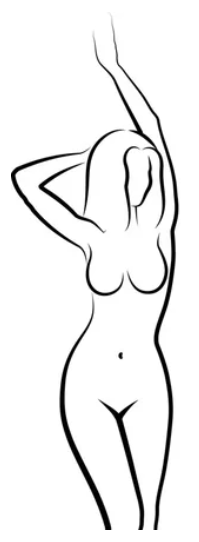 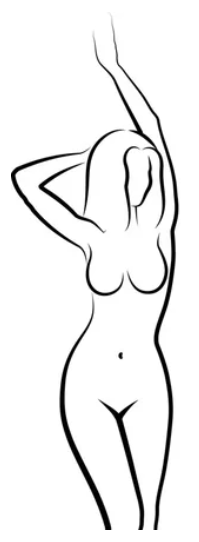 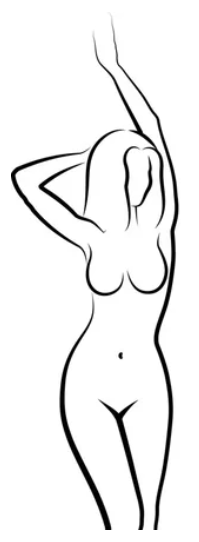 Lymphknoten
Therapie
Nachsorge
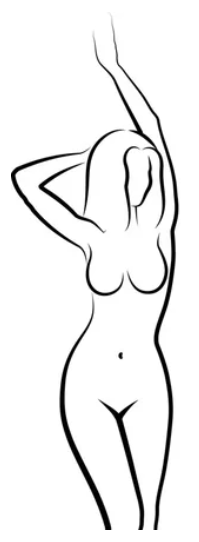 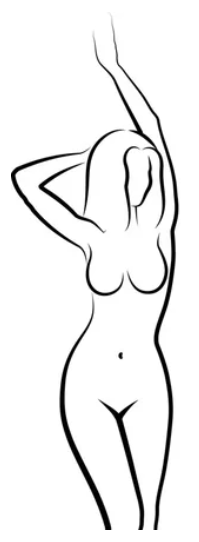 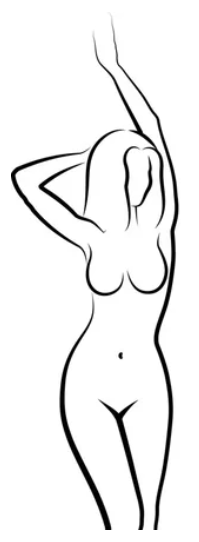 Lymphknoten
Lunge
Therapie
Leber
Knochen
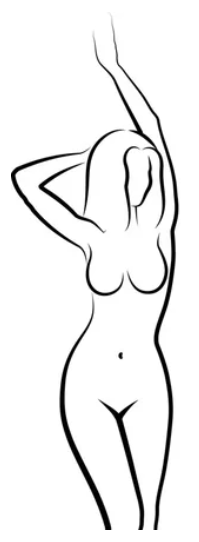 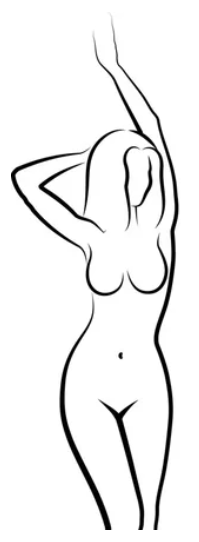 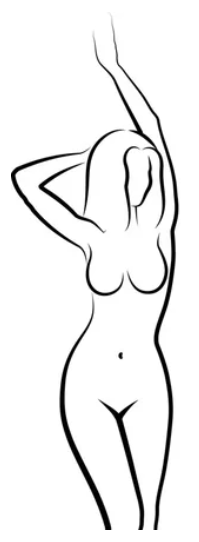 Lymphknoten
Lunge
Therapie
Nachsorge
Leber
Knochen
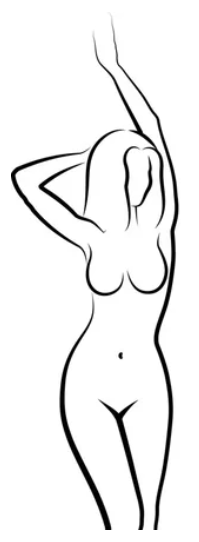 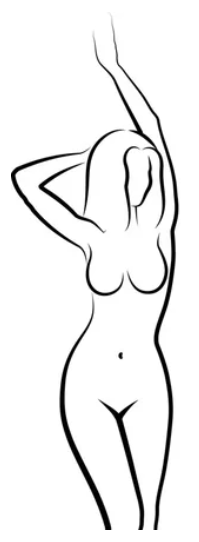 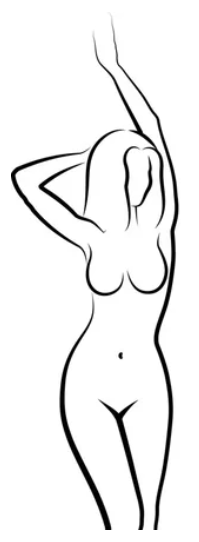 Lymphknoten
Therapie
Nachsorge
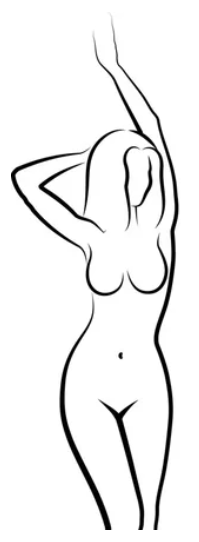 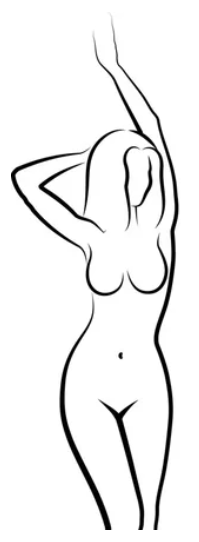 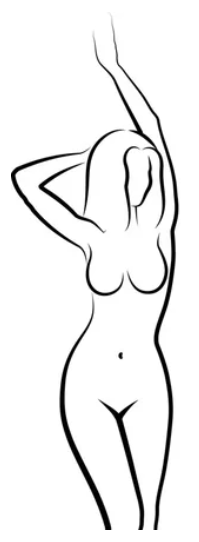 Lymphknoten
Therapie
Leber-
Metastase
Nachsorge
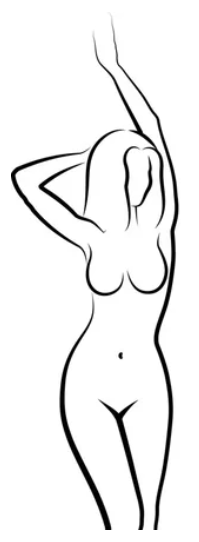 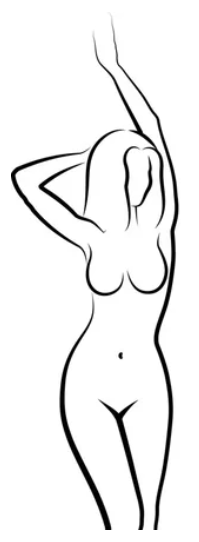 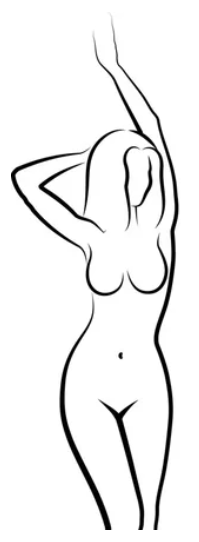 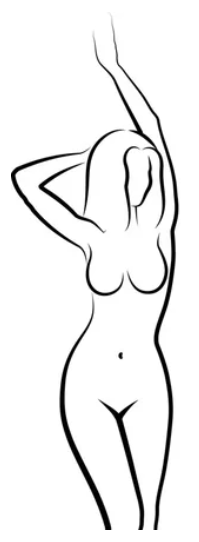 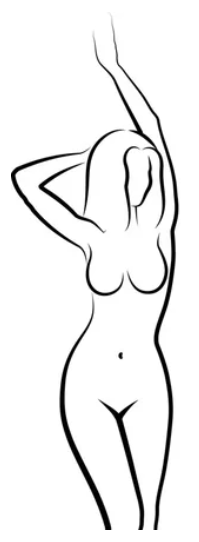 Therapie
Leber-
Metastase
Nachsorge
Mikrometastase 
der Leber
Mikrometastase 
der Leber
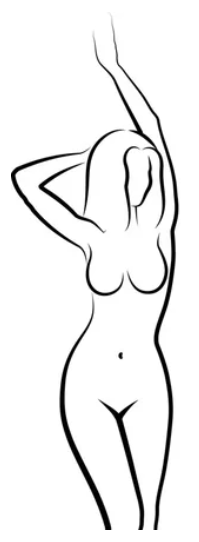 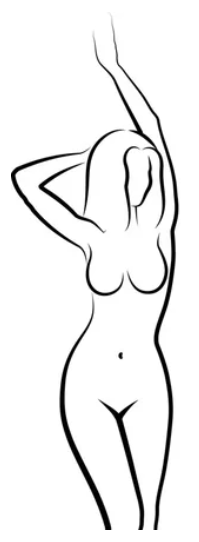 Lymphknoten
Lunge
Therapie
Leber
Knochen
Verringerung der Schnittränder bei der Brusterhaltenden Operation
Einführung der brusterhaltenden Operation
1981            ca. 2000           2011               bis ca. 2015
„Erfindung“ der Wächterlymphknoten-Methode
Verzicht auf die Ausräumung der Achsellymphknoten bei Befall von 1-2 Wächterlymphknoten
die Frage der Schnittränder:
wie weit im Gesunden muss geschnitten werden?
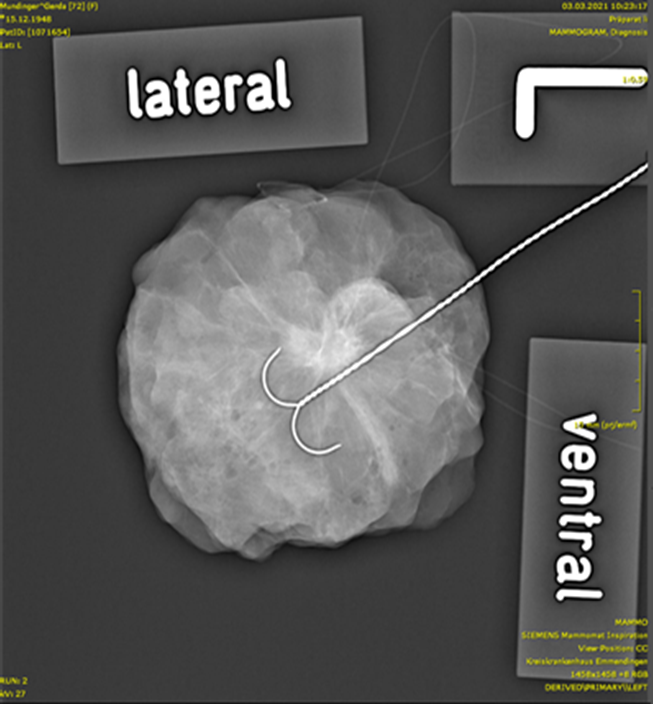 die Frage der Schnittränder:
wie weit im Gesunden muss geschnitten werden?
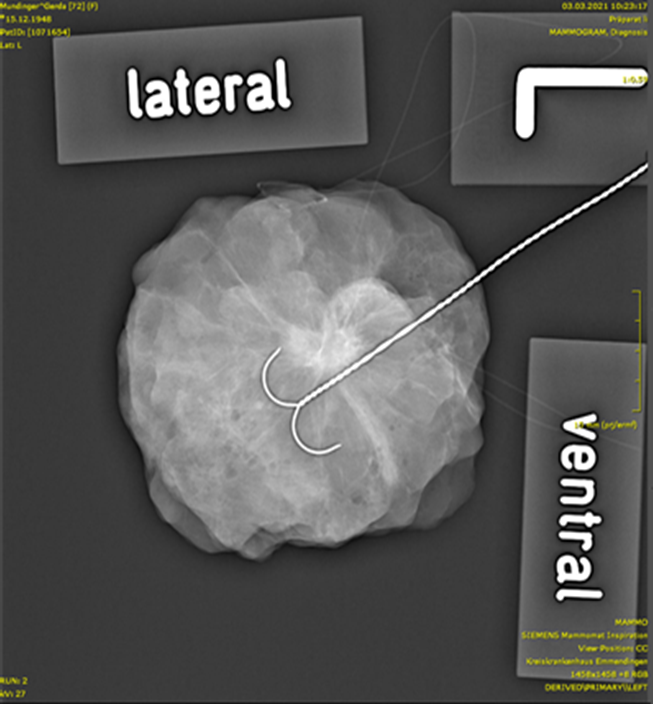 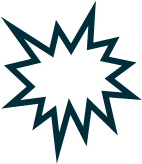 die Frage der Schnittränder:
wie weit im Gesunden muss geschnitten werden?
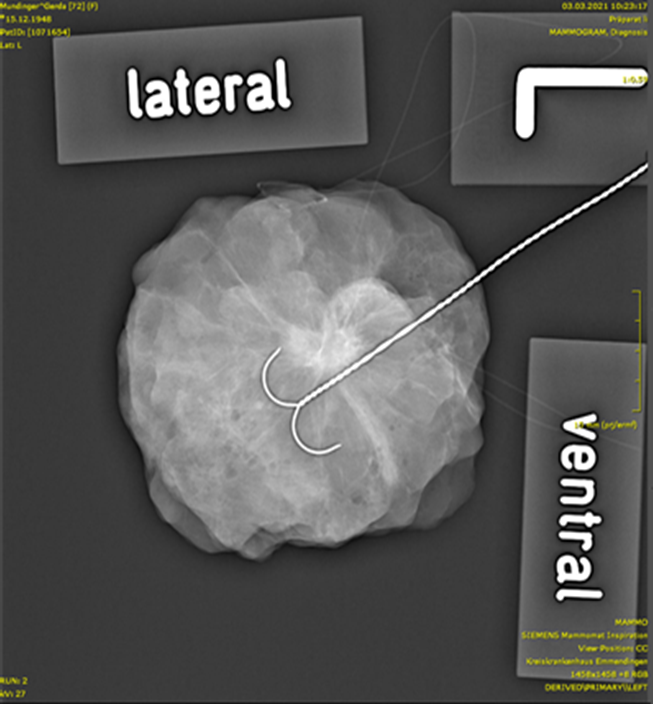 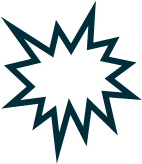 die Frage der Schnittränder:
wie weit im Gesunden muss geschnitten werden?
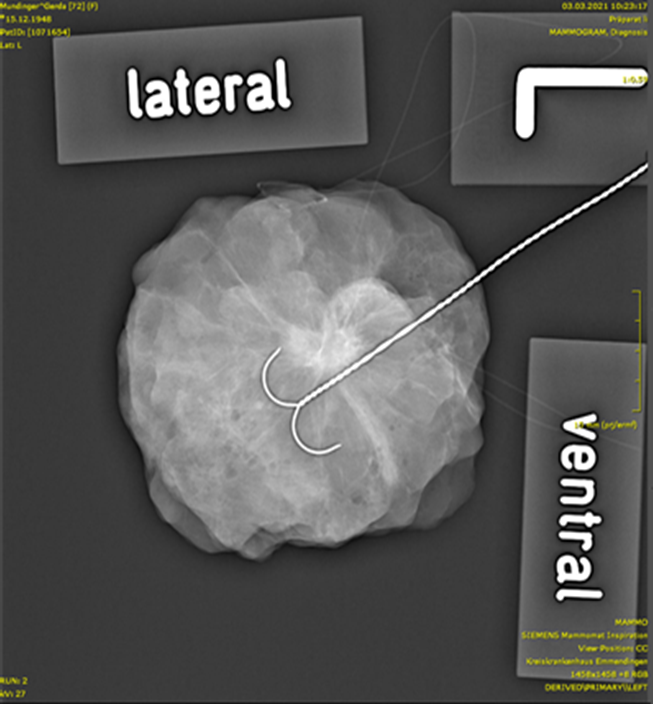 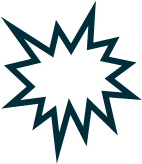 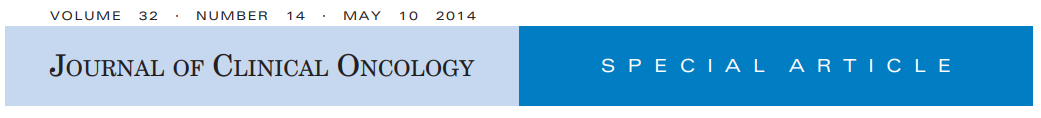 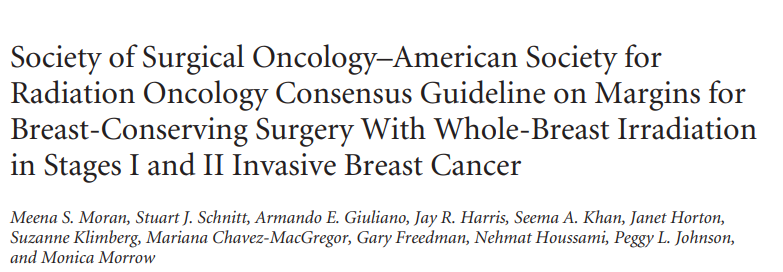 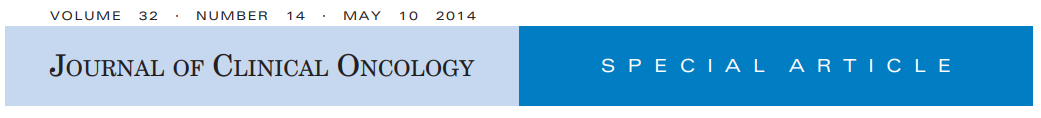 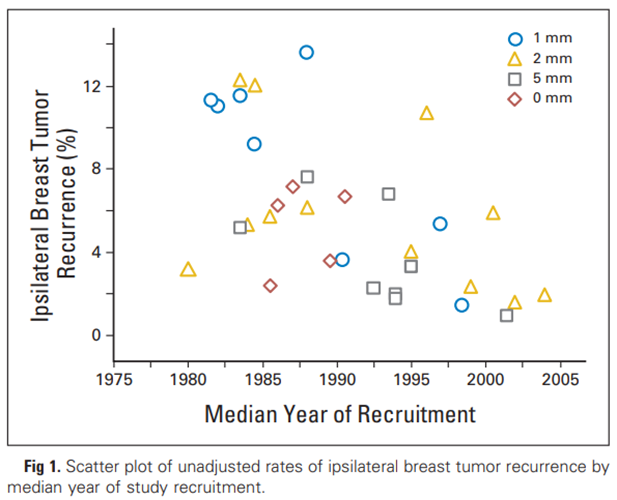 die Frage der Schnittränder:
wie weit im Gesunden muss geschnitten werden?
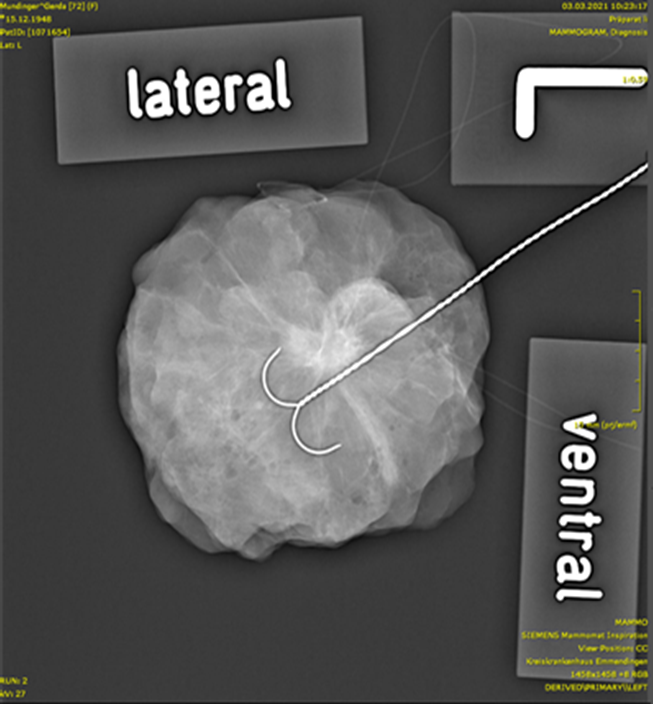 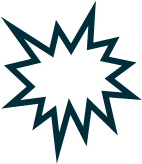 die Frage der Schnittränder:
wie weit im Gesunden muss geschnitten werden?
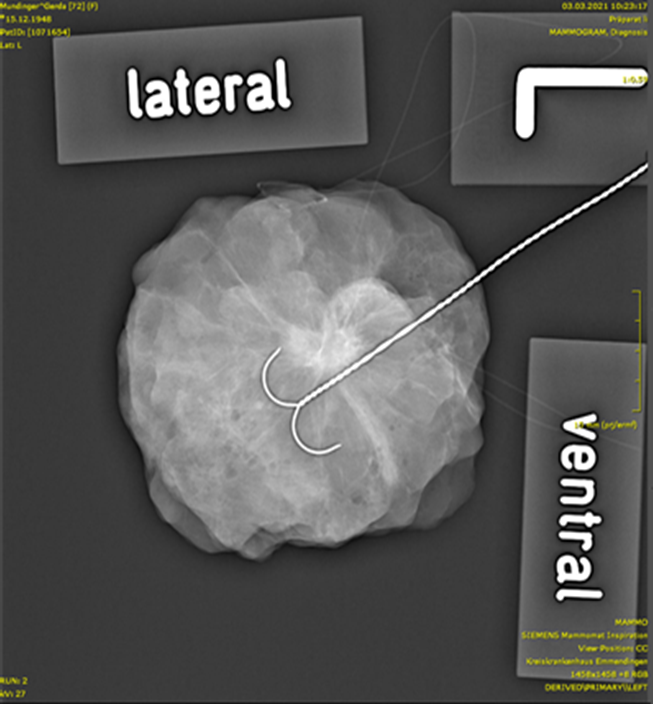 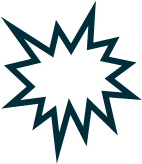 Verringerung der Schnittränder bei der Brusterhaltenden Operation
Einführung der brusterhaltenden Operation
1981            ca. 2000           2011               bis ca. 2015      2016
„Erfindung“ der Wächterlymphknoten-Methode
Verringerung der Radikalität der Lymphknoten-operation nach neoadjuvanter Therapie
Verzicht auf die Ausräumung der Achsellymphknoten bei Befall von 1-2 Wächterlymphknoten
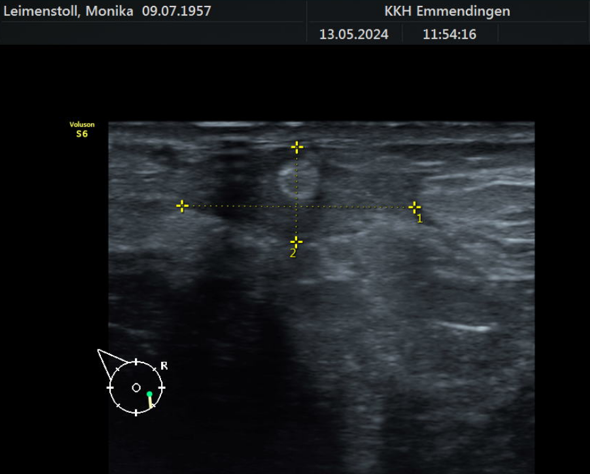 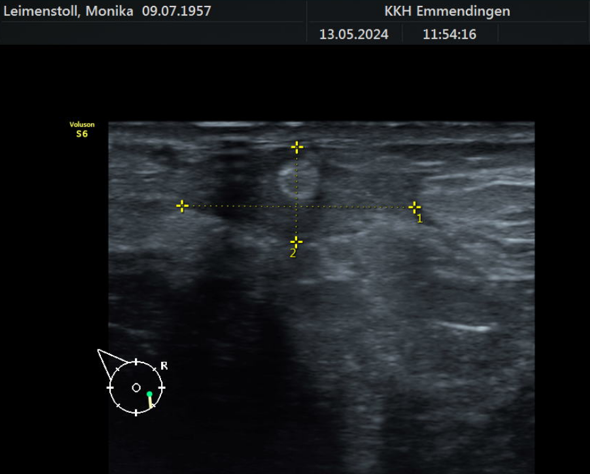 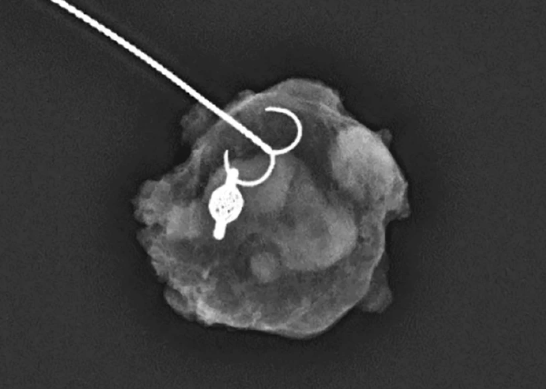 gezielte („targeted“) Lymphknotenentfernung
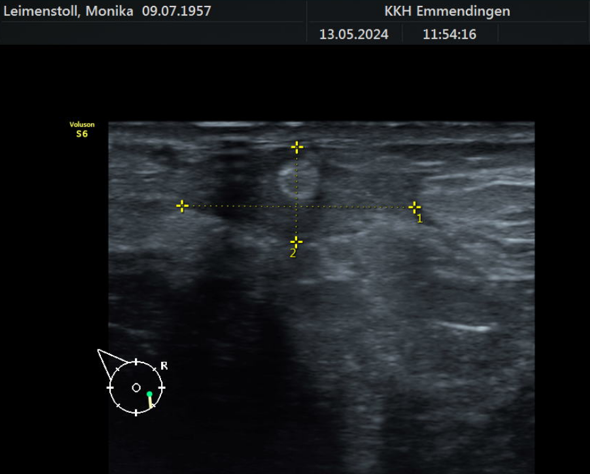 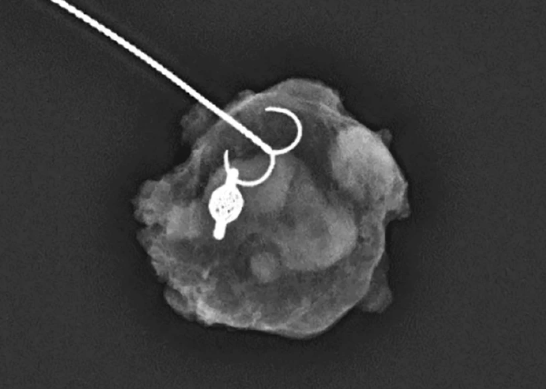 Verringerung der Schnittränder bei der Brusterhaltenden Operation
Einführung der brusterhaltenden Operation
1981            ca. 2000           2011               bis ca. 2015      2016               2024
„Erfindung“ der Wächterlymphknoten-Methode
Verzicht auf die Lymphknoten-operation
Verringerung der Radikalität der Lymphknoten-operation nach neoadjuvanter Therapie
Verzicht auf die Ausräumung der Achsellymphknoten bei Befall von 1-2 Wächterlymphknoten
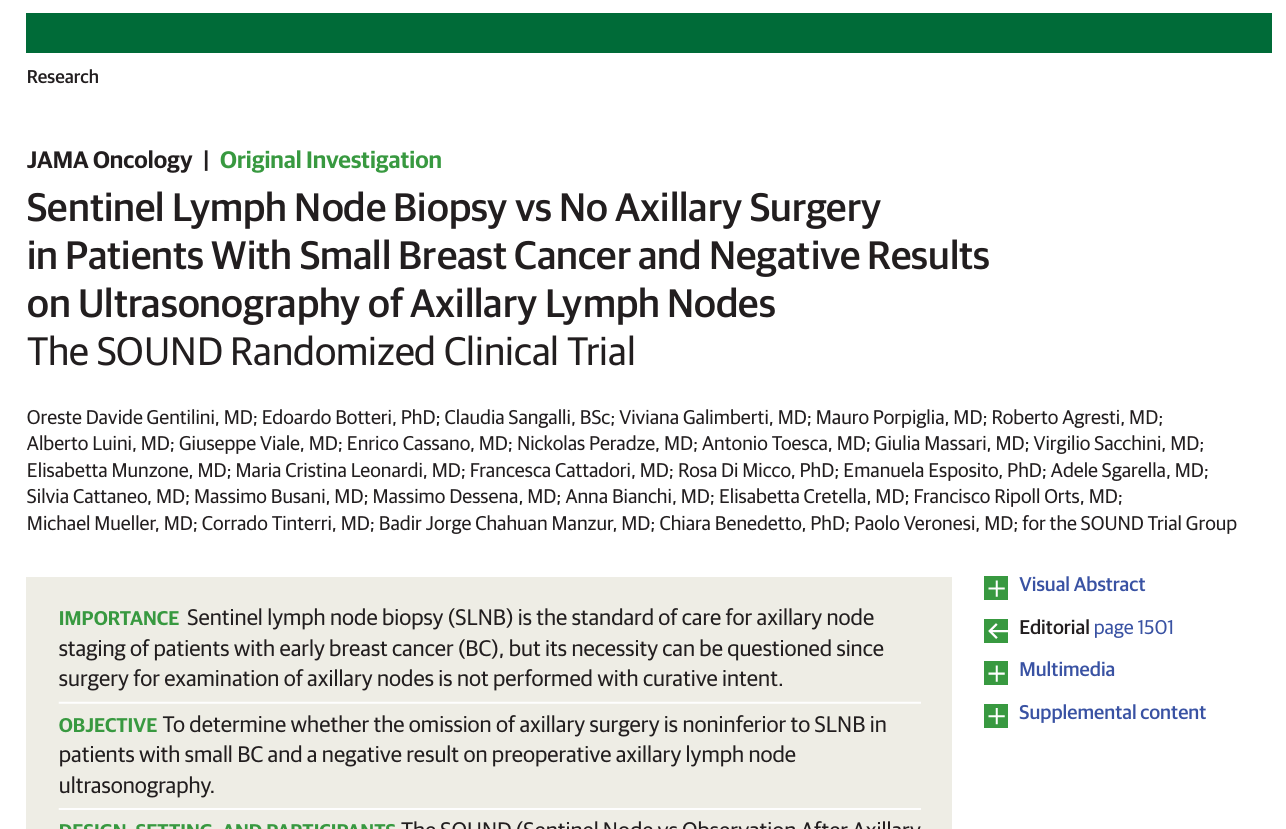 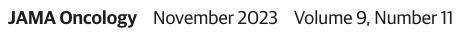 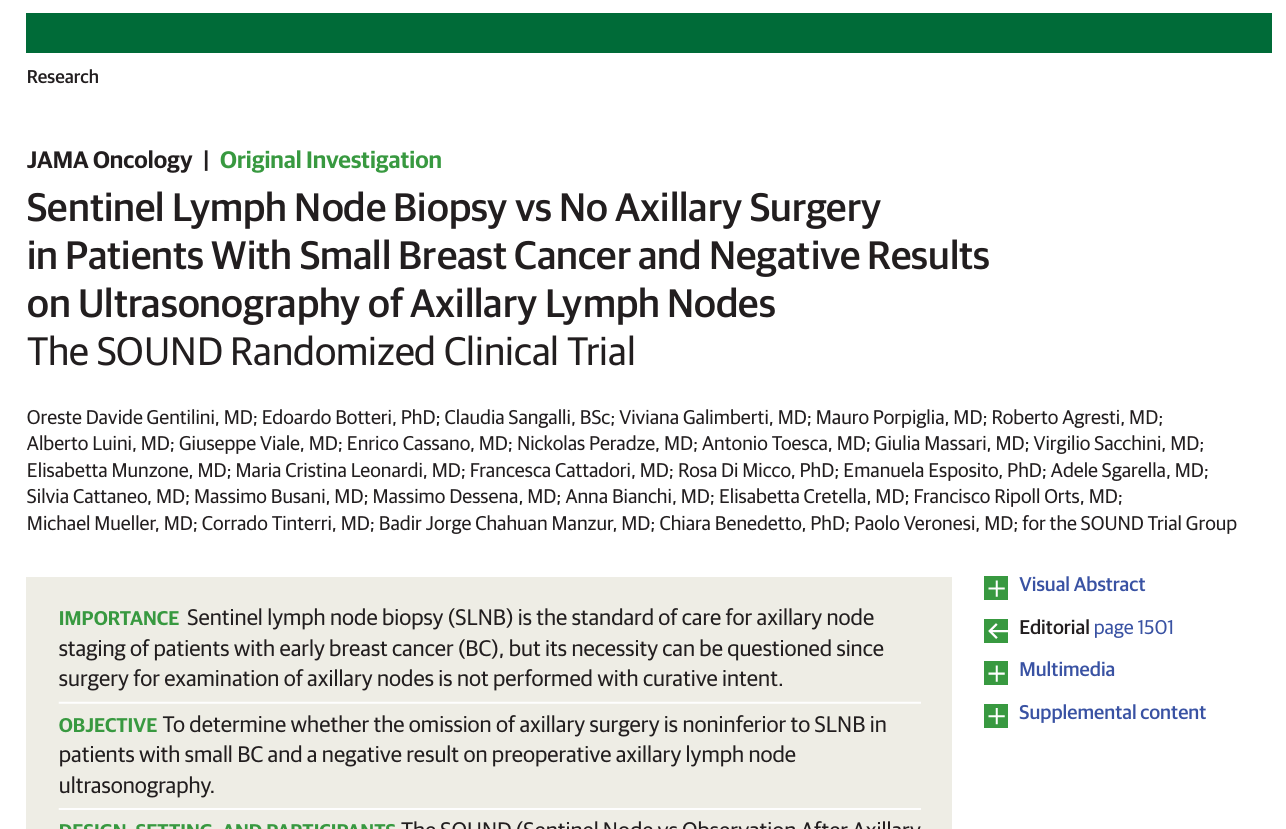 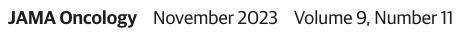 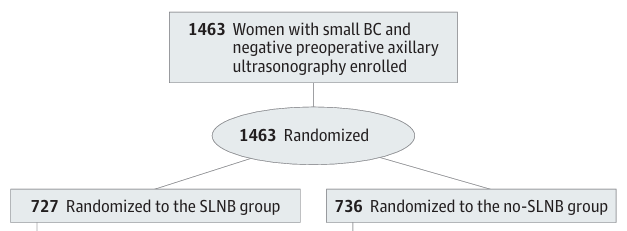 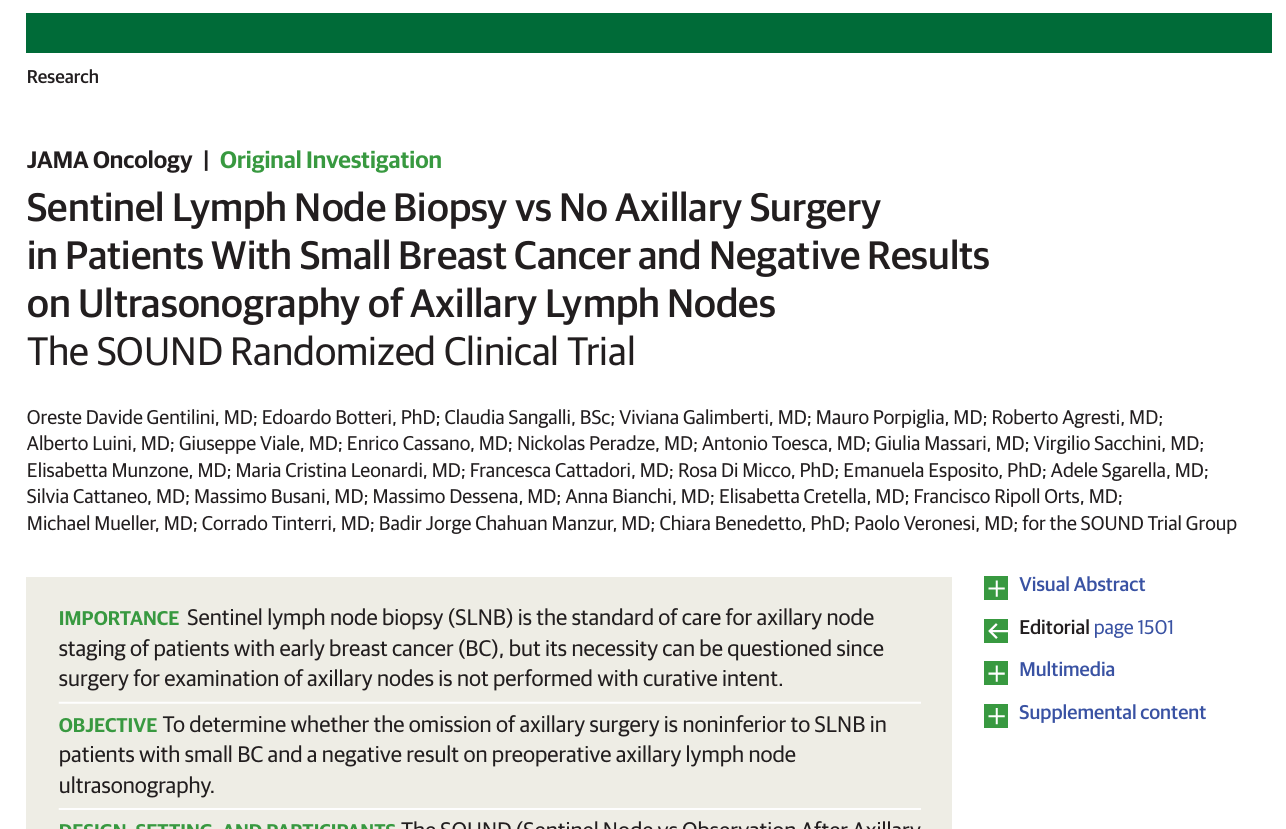 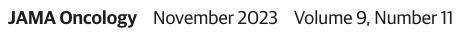 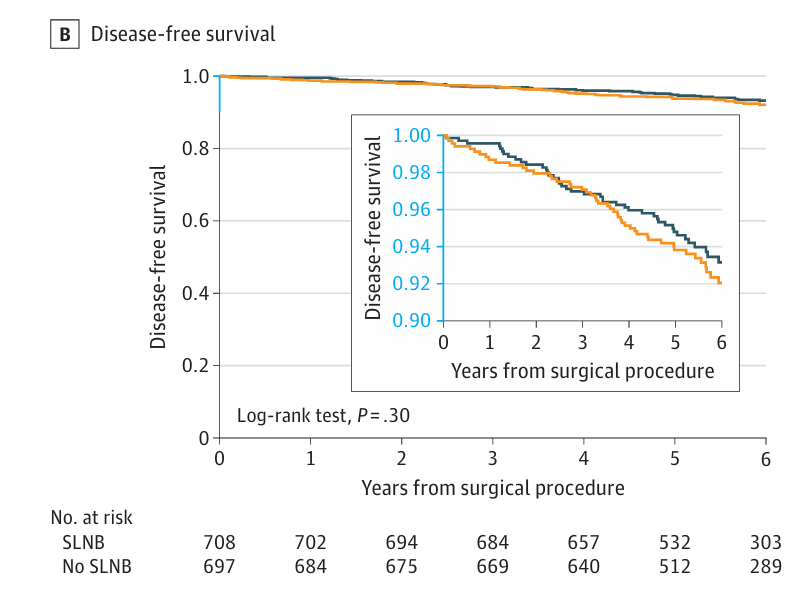 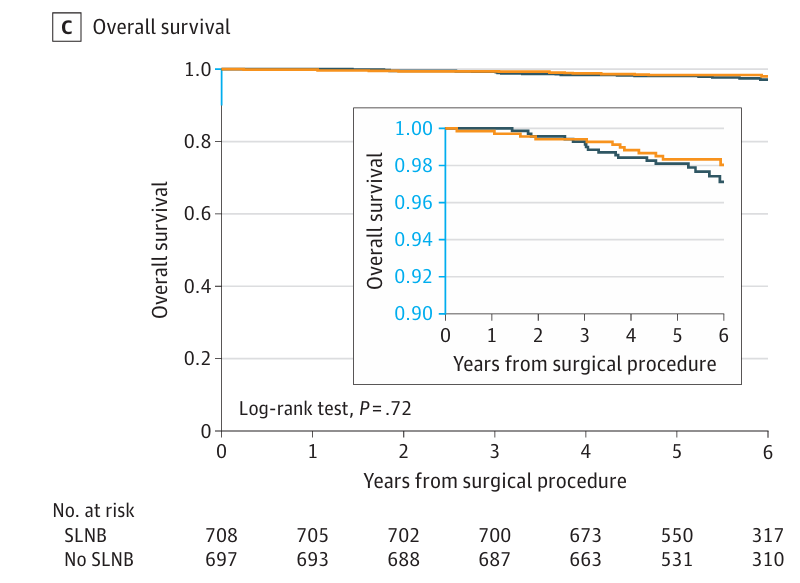 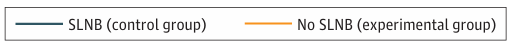 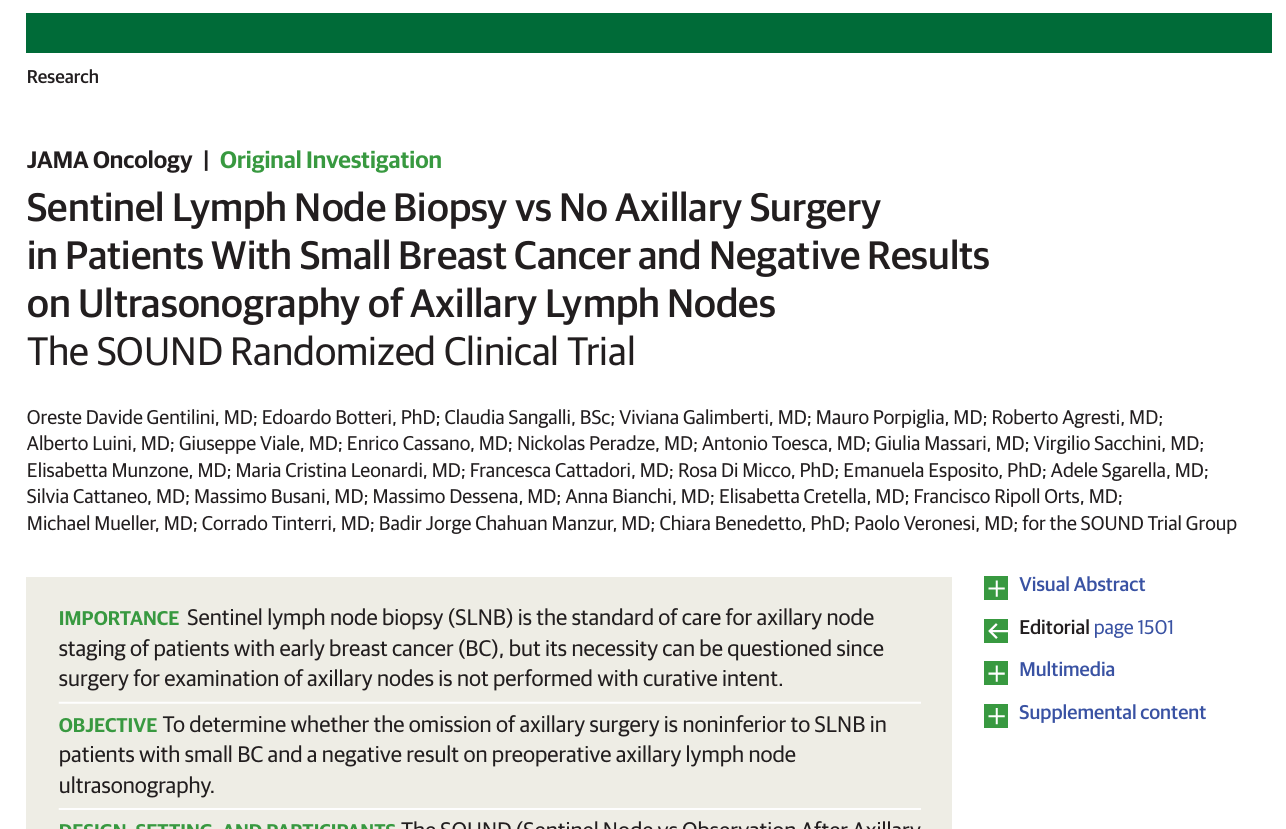 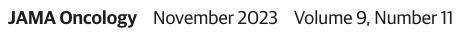 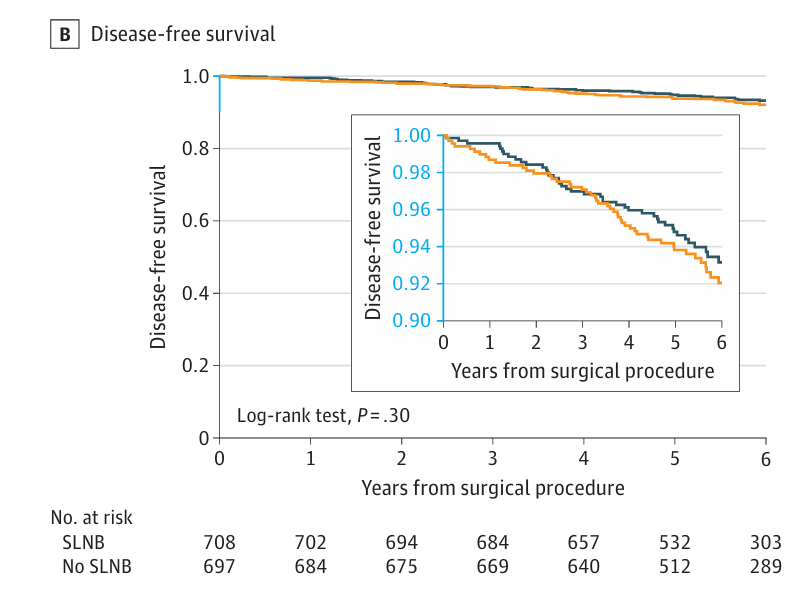 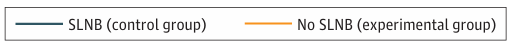 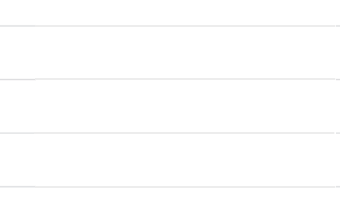 Verringerung der Schnittränder bei der Brusterhaltenden Operation
Einführung der brusterhaltenden Operation
1981            ca. 2000           2011               bis ca. 2015      2016               2024
„Erfindung“ der Wächterlymphknoten-Methode
Verzicht auf die Lymphknoten-operation
Verringerung der Radikalität der Lymphknoten-operation nach neoadjuvanter Therapie
Verzicht auf die Ausräumung der Achsellymphknoten bei Befall von 1-2 Wächterlymphknoten
Danke für Ihre Aufmerksamkeit